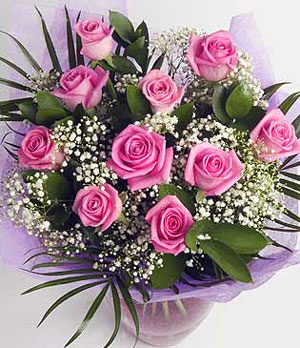 НАЗВАТЬ  СЛОВО
Е
Г
Б
О
Р
Е
Г
Р
Е
Е
О
Б
Е
Г
Р
Е
Б
о
ОБЕРЕГ
Оберег – это древний амулет счастья и благополучия, несущий великий  смысл , который зашифрован в определённых символах, заключающих в себе мечты, веру в добро и счастье наших предков.
Веник - оберег
Лапоть - оберег
Кукла-оберег
Обережная    вышивка
Символ  земли
Знак  плодородия
Символ  огня
Задание:    расшифруйте слово и узнайте название цветка.
17,  16,  5,  19,  16,  13,  15,  21,  23.

А,Б,В,Г,Д,Е,Ё,Ж,З,И,Й,К,Л,М,Н,О,П,Р,С,Т,У,Ф,Х,Ц, Ч, Ш, Щ, Ъ, Ы, Ь, Э, Ю, Я.
ПодсолнухВ ЕЖОВЫХ  СОТАХ ,  СЕМЕЧКАМИ ПОЛНЫХ,ЩИТАМИ  ЛИСТЬЕВ , ЖЁСТКИЙ СТАН ПРИКРЫВ, НАД ТЫКВАМИ ЦВЕТЁТ , КОРОЛЬ-ПОДСОЛНУХ,ЗУБЦЫ КОРОНЫ К СОЛНЦУ ОБРАТИВ...                                                                                                                   (ВАЛЕНТИН  КАТАЕВ)
Практическая  работа
ИЗГОТОВЛЕНИЕ  ЦВЕТОВ ИЗ  ЛЕНТЫ.
                    (ПОДСОЛНУХ)
 
ИНСТРУМЕНТЫ  И  ПРИСПОСОБЛЕНИЯ:
      ИГЛЫ,
      НОЖНИЦЫ,
      ЛЕНТЫ ШИРИНОЙ  5 -7 ММ. ЖЁЛТОГО И ОРАНЖЕВОГО ЦВЕТА ( для лепестков), ЧЁРНОГО И КОРИЧНЕВОГО ЦВЕТА ( для семечек).
Приступая к практической 
работе, ПОМНИ, что иглы 
и булавки должны храниться 
в игольнице.
Начинаем вышивать лепестки , начиная от внутреннего круга к внешнему . Делаем лепестки объёмными.